La Société COopérative et Participative (SCOP), une alternative crédible pour la pérennisation et la transmission d’entreprises? Comité des Régions26 septembre 2017par Didier GOETGHEBUER
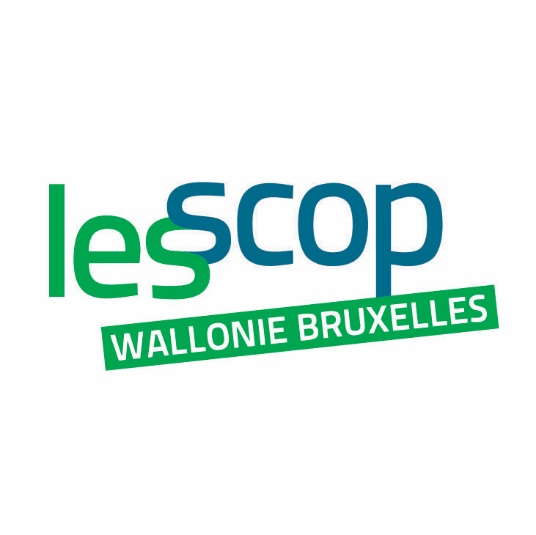 Le programme
L’entreprise démocratique et solidaire (Leçon n° 6)
La « tarte » à la SCOP
Le témoignage de Michel Foucart (Technord)
SCOP en Belgique: les enjeux
Atelier avec les professionnels de la transmission
L’entreprise démocratique et solidaire
Les SCOP sont formées par des travailleurs de toutes catégories ou qualifications professionnelles, associés pour exercer en commun leurs professions dans une entreprise qu’ils gèrent directement ou par l’intermédiaire de mandataires désignés par eux et en leur sein.



 

https://www.youtube.com/watch?v=ZnNEndrKcUY
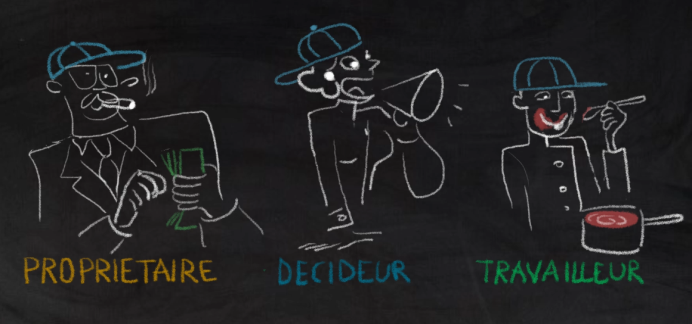 La « tarte » à la SCOP
Classique
SCOP
Tout travailleur est appelé à devenir associé
Les travailleurs détiennent 50 % des voix en AG et CA ou système bicaméral
1 personne = une voix ou limitation du pouvoir votal à 10%
Groupe coopératif démocratique à tous les niveaux
≤ Réserves≤ Part travail
Dividende
Répartition équitable
Gestion 
coop. et part.
Bénéficecumulévalorisant les parts
Part travail≥ 25 %
Rémunération du capital
Pérennité
Réservesimpartageables≥ 15 %
Capital détenu majoritairement par l’entreprise et les travailleurs
Mise en réserve impartageable
Conversion possible de la ristourne des travailleurs en capital
Intelligence collective et gouvernance partagée
Implication des travailleurs
Capacité d’attirer et de garder les talents
Le témoignage de Michel Foucart (Technord)
https://www.youtube.com/watch?v=-S9fpvLtJMI&feature=youtu.be
Pour plus de témoignages :
http://les-scop.be/spip.php?article25
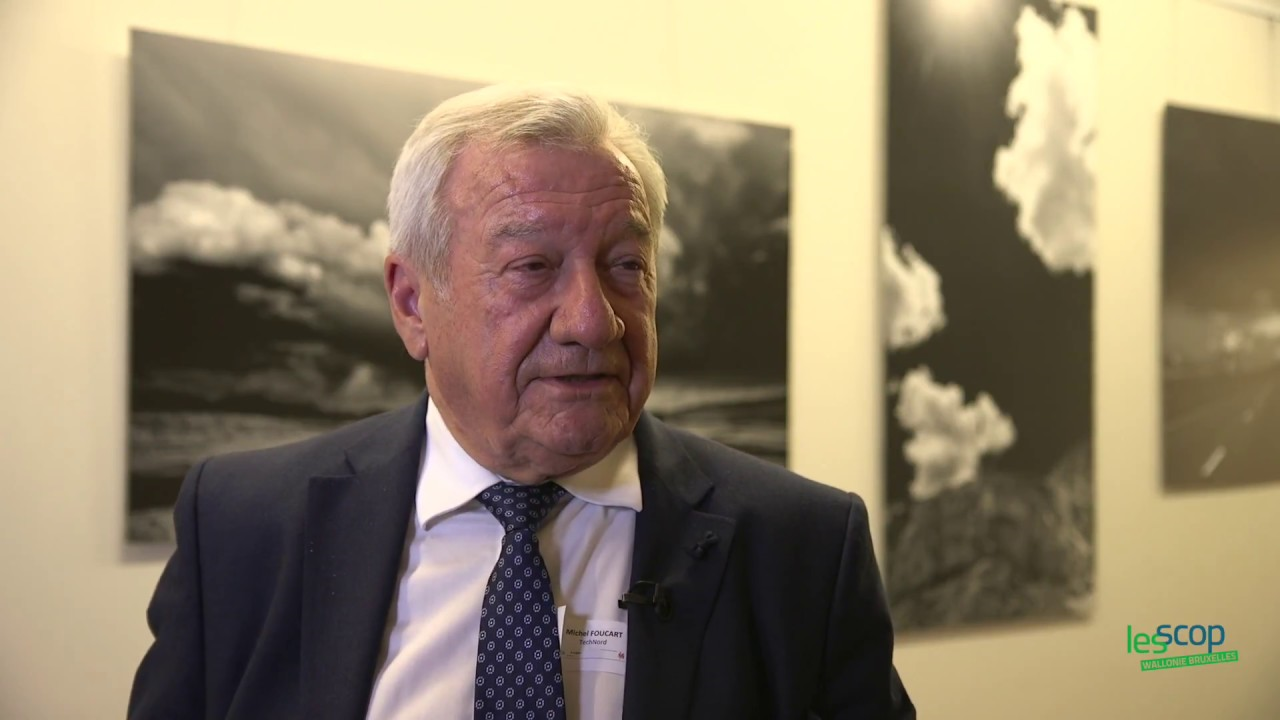 SCOP en Belgique: enjeux
Juridique et social: permettre la triple-casquette
Fiscal: réserve impartageable exonérée
Entrepreneurial: la SCOP est connue, comprise, soutenue et conseillée
(R)évolution culturelle: oser parler à ses travailleurs de sa transmission, près de 50% des entreprises pourraient ne pas trouver de repreneur …
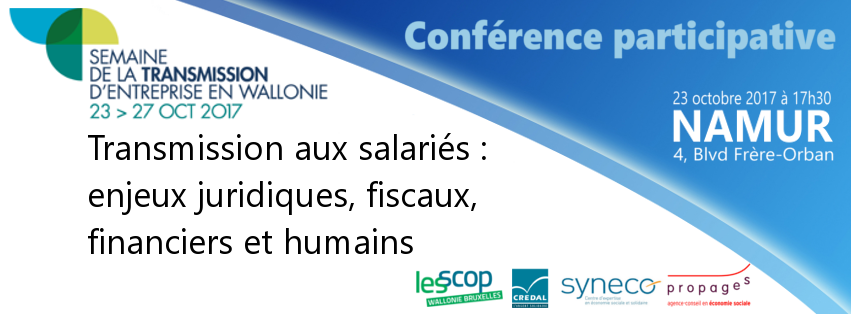